Кирија, 
Бранислав Нушић
Водич кроз
планирање и реализацију часа
Кликом на линк на слајду отварај радни материјал.
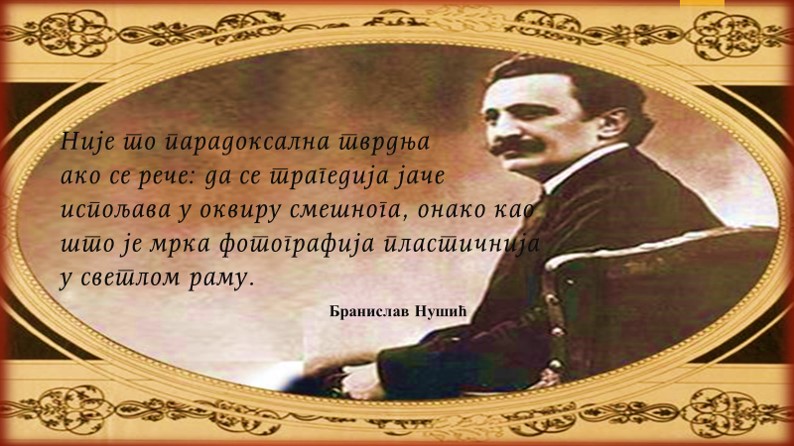 Тања Ђорђевић
Настава се одвија преко Гугл учионице.
Versal
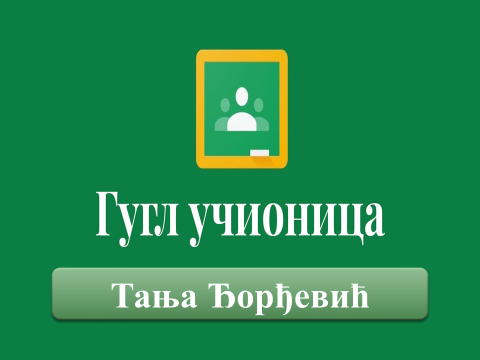 Jutjub
Thinglink
Padlett
LearningApps
Lino.it
Wordwall
Muvi Mejker
Google forms
Kahoot
Реализованом часу претходила је припрема ученика за интерактиван рад и модел изокренуте учионице.                
Ученицима је обрада наставне јединице најављена дан-два пре саме реализације. 
Ученици су добили упутства и смернице како би се припремили за предстојећи час. 
Преко Гугл учионице наставник обавештава ученике о предстојећим активностима, дели им задужења, усмерава их, и подстиче стваралачки процес. Припрема и реализација часа текла је у више фаза, корака.
Тања Ђорђевић
Први корак - припрема
На стриму Гугл учионице  наставник истиче линк:    (кликни)
Линк
http://linoit.com/users/tajjja/canvases/%D0%9A%D0%B8%D1%80%D0%B8%D1%98%D0%B0%2C%20%D0%91%D1%80%D0%B0%D0%BD%D0%B8%D1%81%D0%BB%D0%B0%D0%B2%20%D0%9D%D1%83%D1%88%D0%B8%D1%9B
који ученике води до Линоит табле на коме се налази материјал, пажљиво одабран, како би ученицима приближио дело, олакшао разумевање теме и догађаја који дело илуструје.
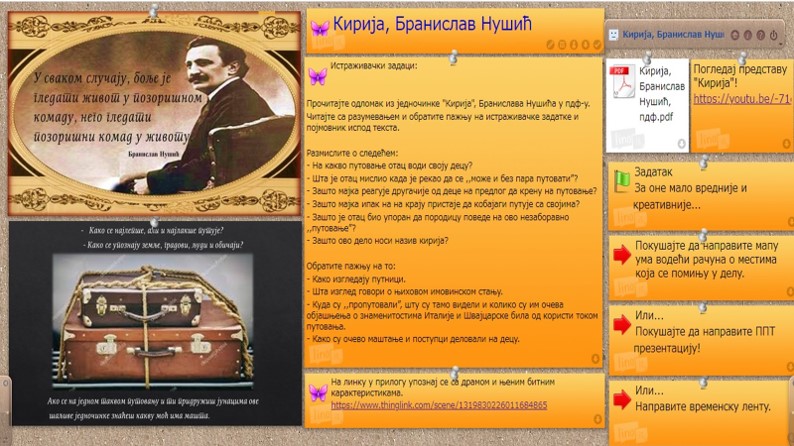 Тања Ђорђевић
На овој Линоит, интеракртивној огласној табли, између осталог, наставник поставља:                                
- садржај одломка Кирија, Бранислава Нушића, у пдф-у;  
- снимак представе Кирија - Позориште „Славија“ са Јутјуба
Линк

интерактивну слику – Драма и драмски појмови 
Линк
https://youtu.be/-71odHnUje0
https://www.thinglink.com/scene/1319830226011684865
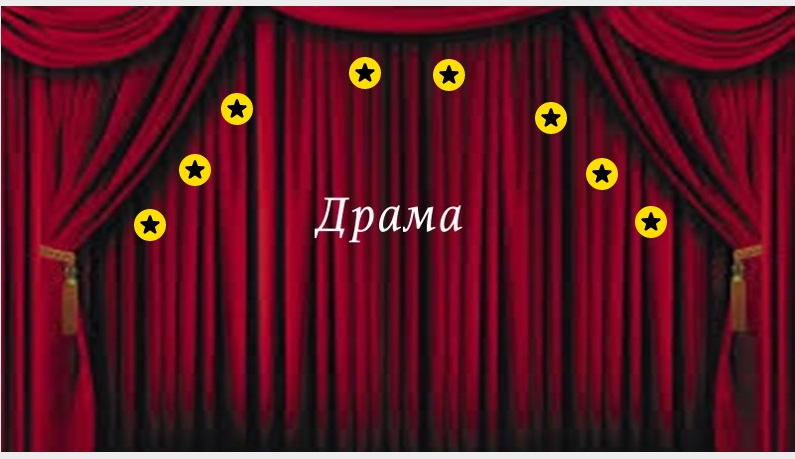 Тања Ђорђевић
Други корак - обрада
Дана предвиђеног за обраду дела, наставник на стриму Гугл учионице даје смернице и истиче линк који ученике води до интерактивне лекције, наставних садржаја креираних у веб-алату Версал
Линк
https://versal.com/learn/l2iqhi/introduction
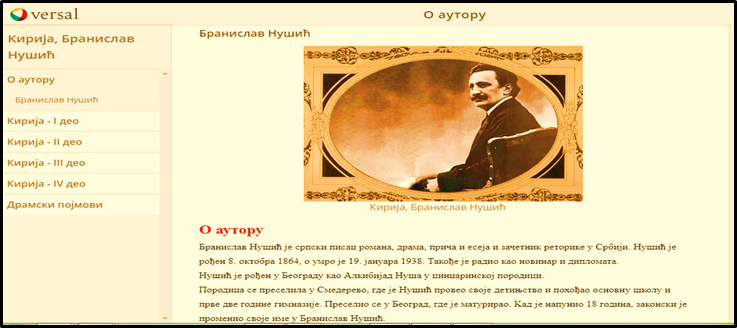 Тања Ђорђевић
Трећи корак – утврђивање
Када заврше рад на интерактивној лекцији, ученици се упућују да погледају презентацију, видео материјал направљен за потребе овог часа, на Јутјуб каналу.
Линк
https://youtu.be/JTPIB5t3zF0
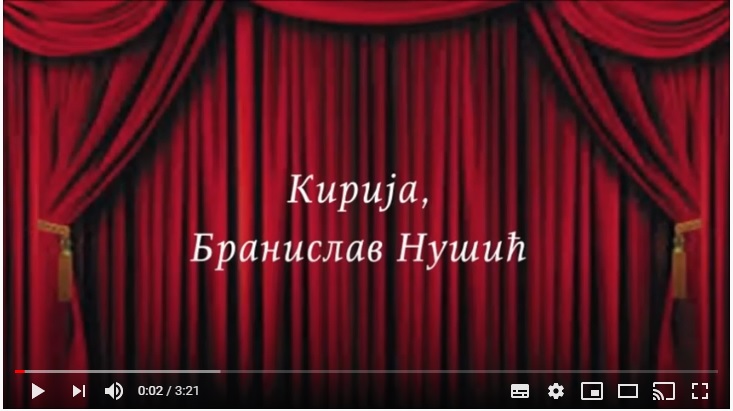 Тања Ђорђевић
Трећи корак - вежбање
На стриму Гугл учионице наставник истиче линк који ученике води до  адресе на којој ће моћи да провежбају усвојене појмове о драми и да утврде познавање нових, њима непознатих, речи из овог дела. Кликни на линк!
https://wordwall.net/resource/2445183
https://wordwall.net/resource/2467629
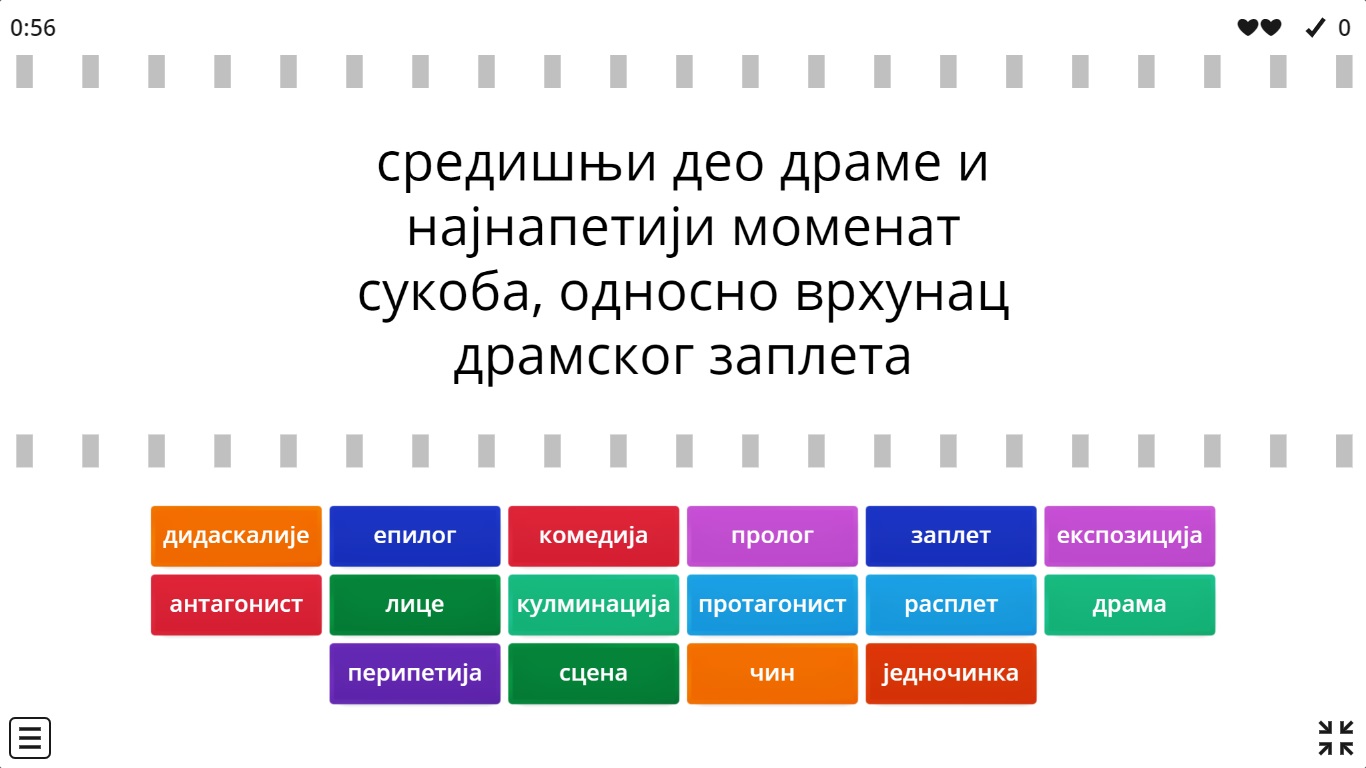 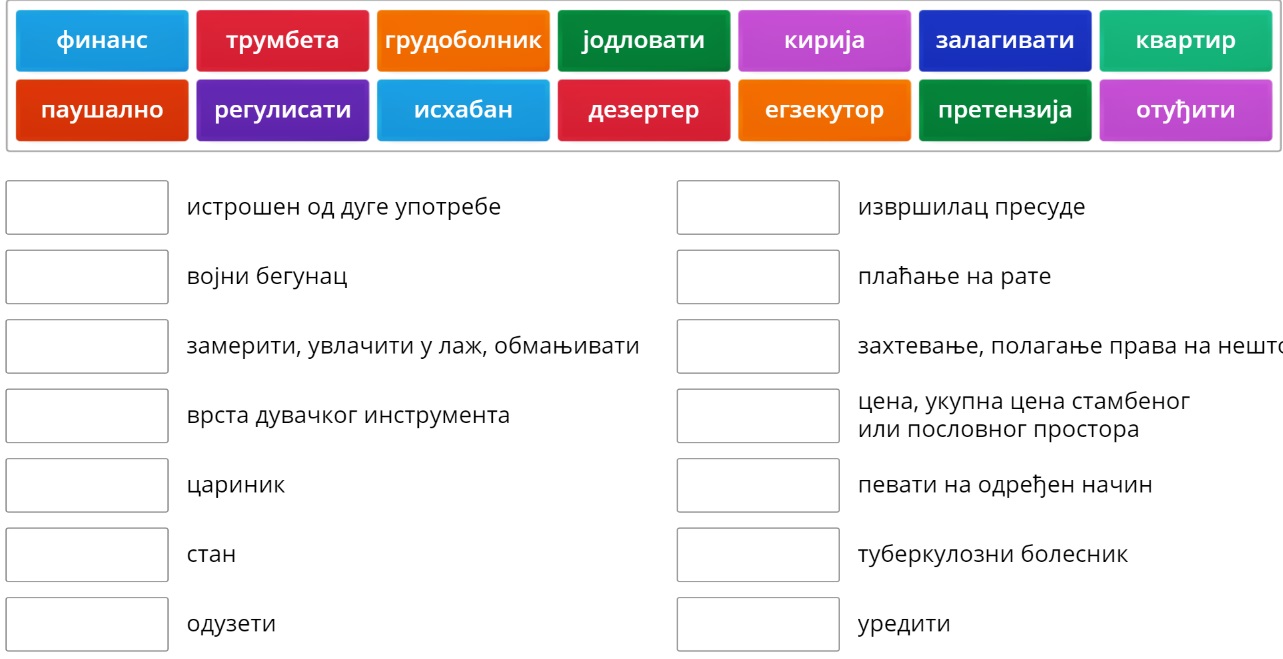 Тања Ђорђевић
Четврти корак - провера
На стриму Гугл учионице наставник истиче линк који ученике води до Гугл теста на којем ће проверити своје знање.
https://docs.google.com/forms/d/e/1FAIpQLSeZ5evE5Nj_c4dRCGxI1RCl-0jzOmmTZQE28OJnKUTwPdrzMw/viewform
Линк
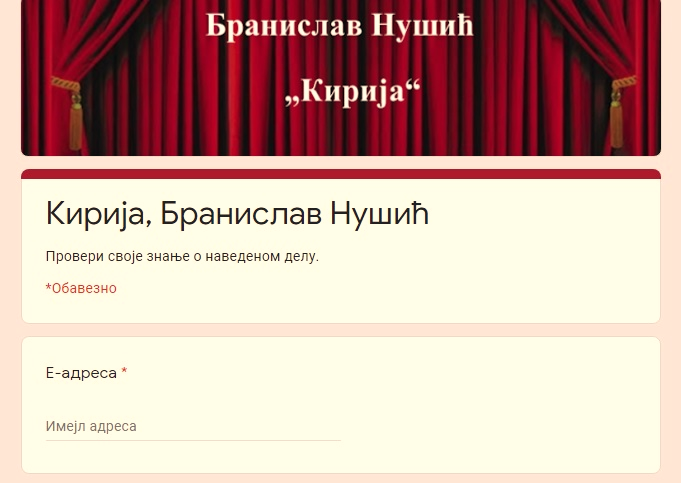 Пети корак – домаћи задатак
На стриму Гугл учионице  наставник истиче линк до Падлет зида:    (кликни)
https://padlet.com/tajjja/wmwtl4axqru5gzhk
Линк
На Падлет зиду ученици треба да поставе домаће задатке на одређену тему.
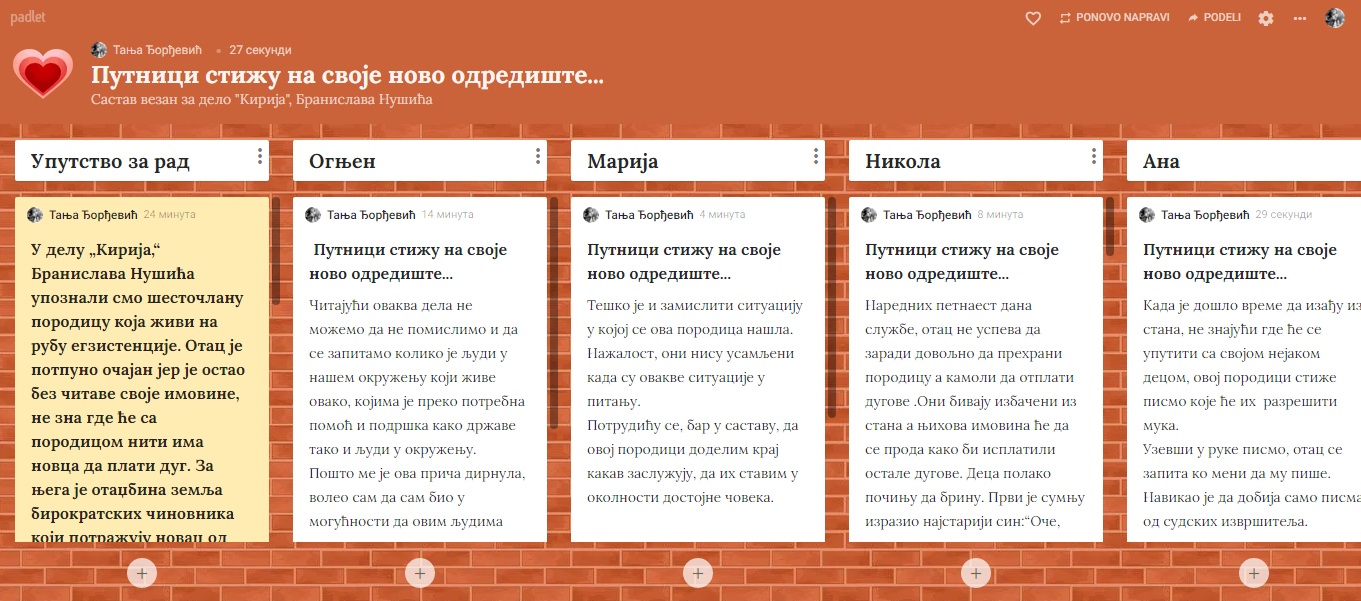 Тања Ђорђевић
Домаћи задатак - упутство
Оцена ученика  Анкета на линку:
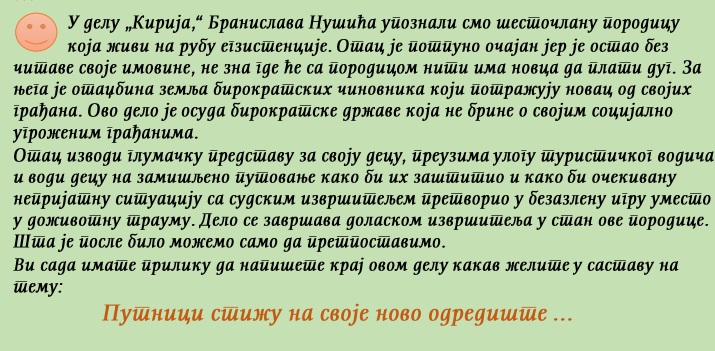 https://docs.google.com/forms/d/e/1FAIpQLSfqr5xcvTMiKGlDhDe9ZTM8lkEh1o_BYE4SRnI05DT8D4ku_Q/viewform
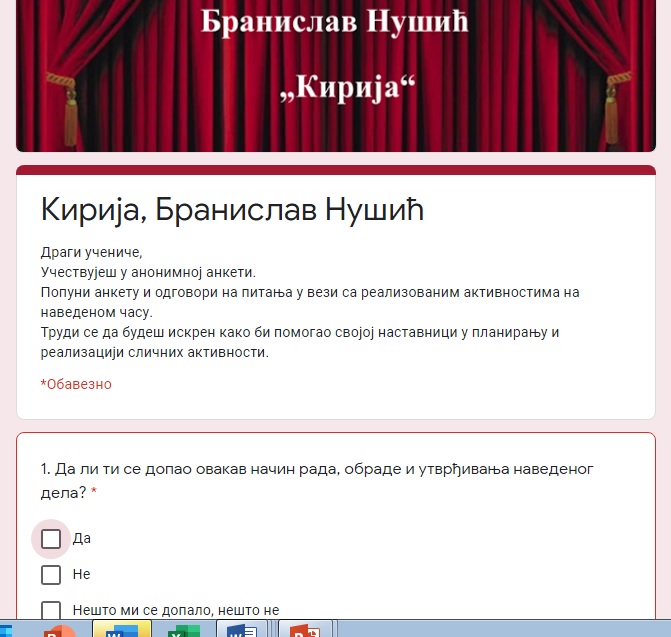 Тања Ђорђевић